SESSION 5
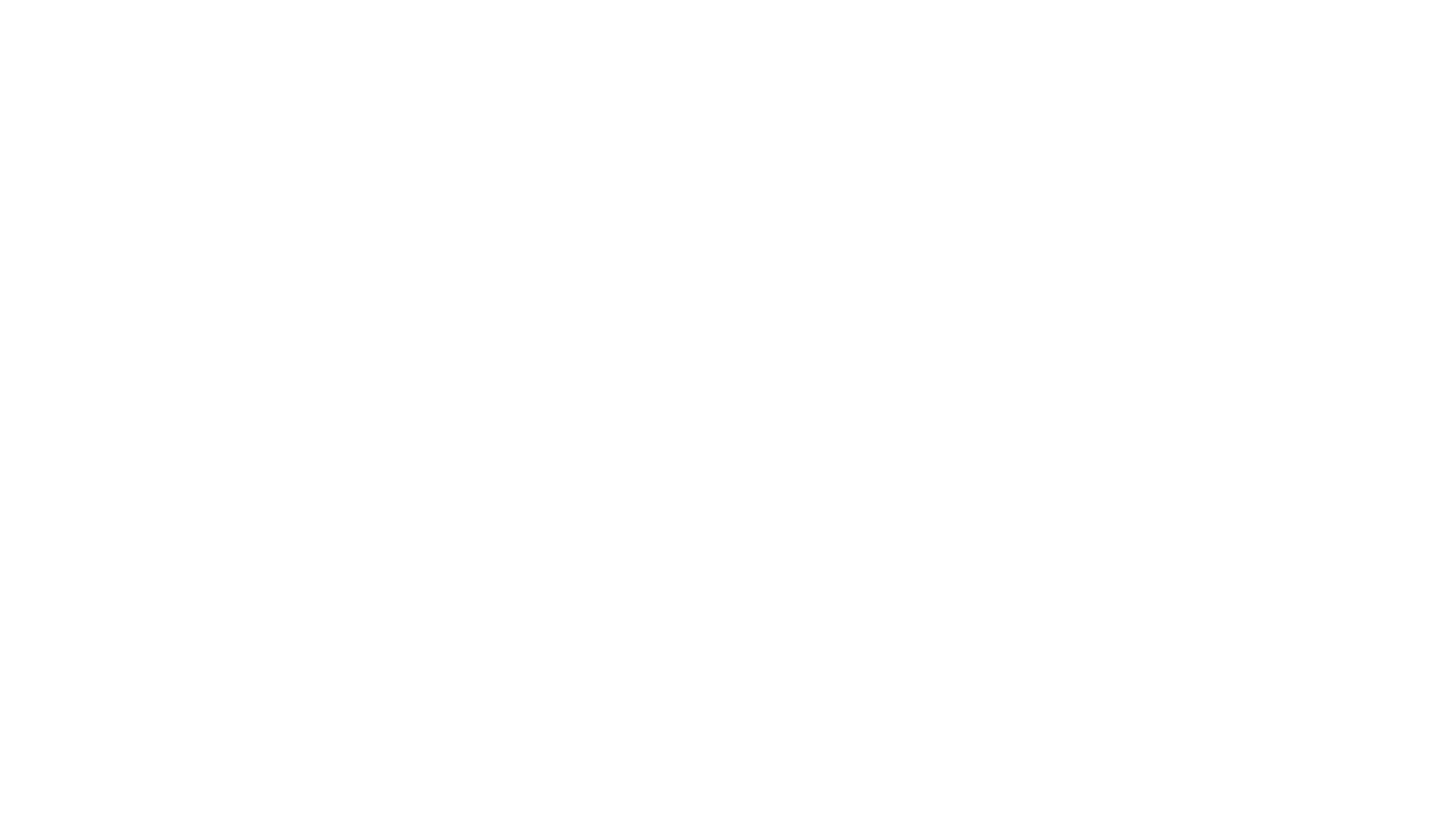 ALL GROUPS
Identifying All Groups
E-Session 5 All Groups-Static Slides
Static Slides
Questions
2
Session 5 – All Groups
Session Objectives
Identify vehicle condition and performance clues to better predict the actions of other  drivers;
Identify clues to changes in vehicle movement;
Identify driver clues that enable one to predict their probable actions;
Identify motorcyclist clues in regard to their probable actions;
Identify bicyclist clues in regard to their probable actions; and
Identify pedestrian clues in regard to their probable actions.
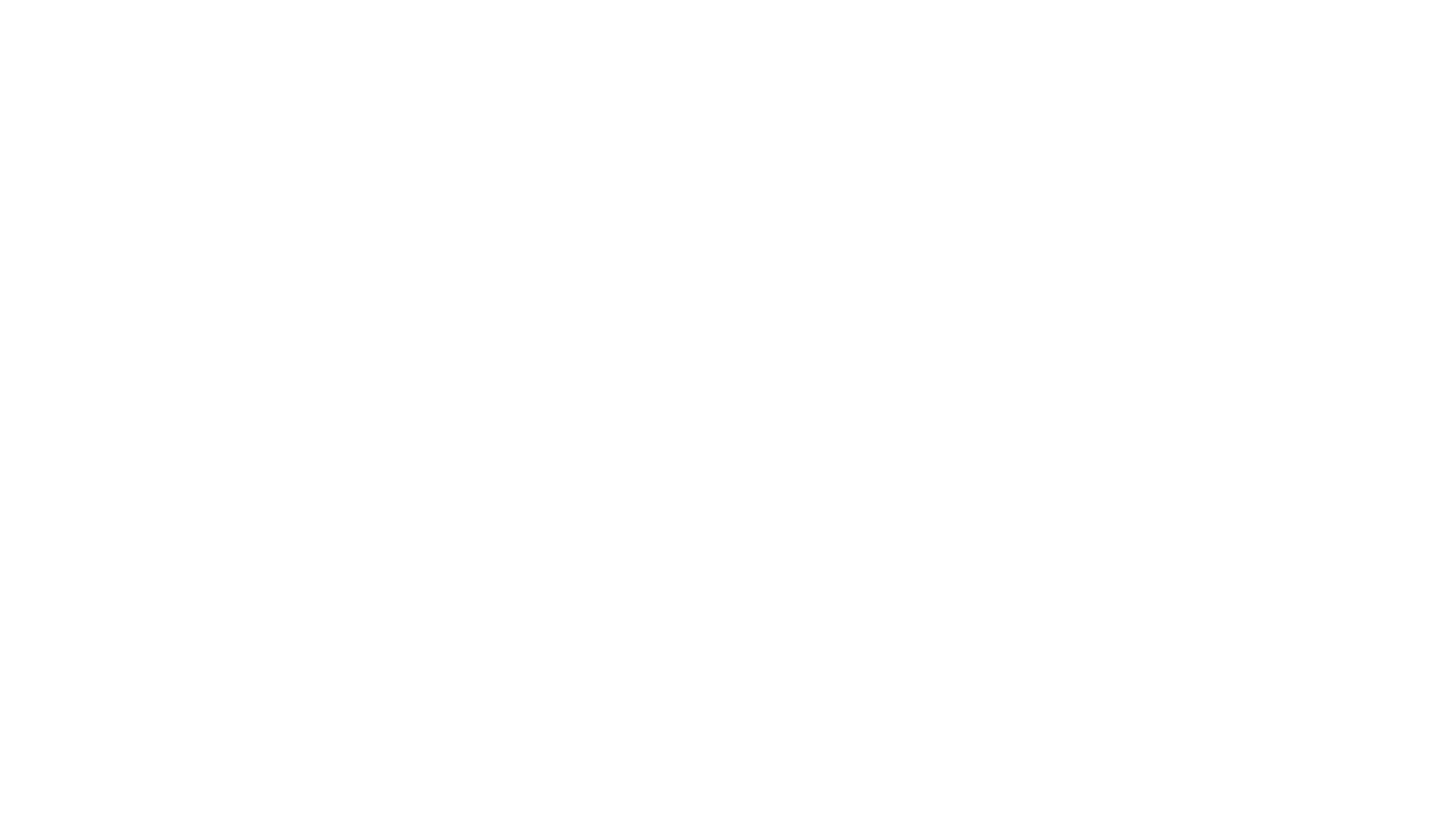 3
[Speaker Notes: Session Objectives

Identify vehicle condition and performance clues to better predict the actions of other  drivers;
Identify clues to changes in vehicle movement;
Identify driver clues that enable one to predict their probable actions;
Identify motorcyclist clues in regard to their probable actions;
Identify bicyclist clues in regard to their probable actions; and
Identify pedestrian clues in regard to their probable actions.]
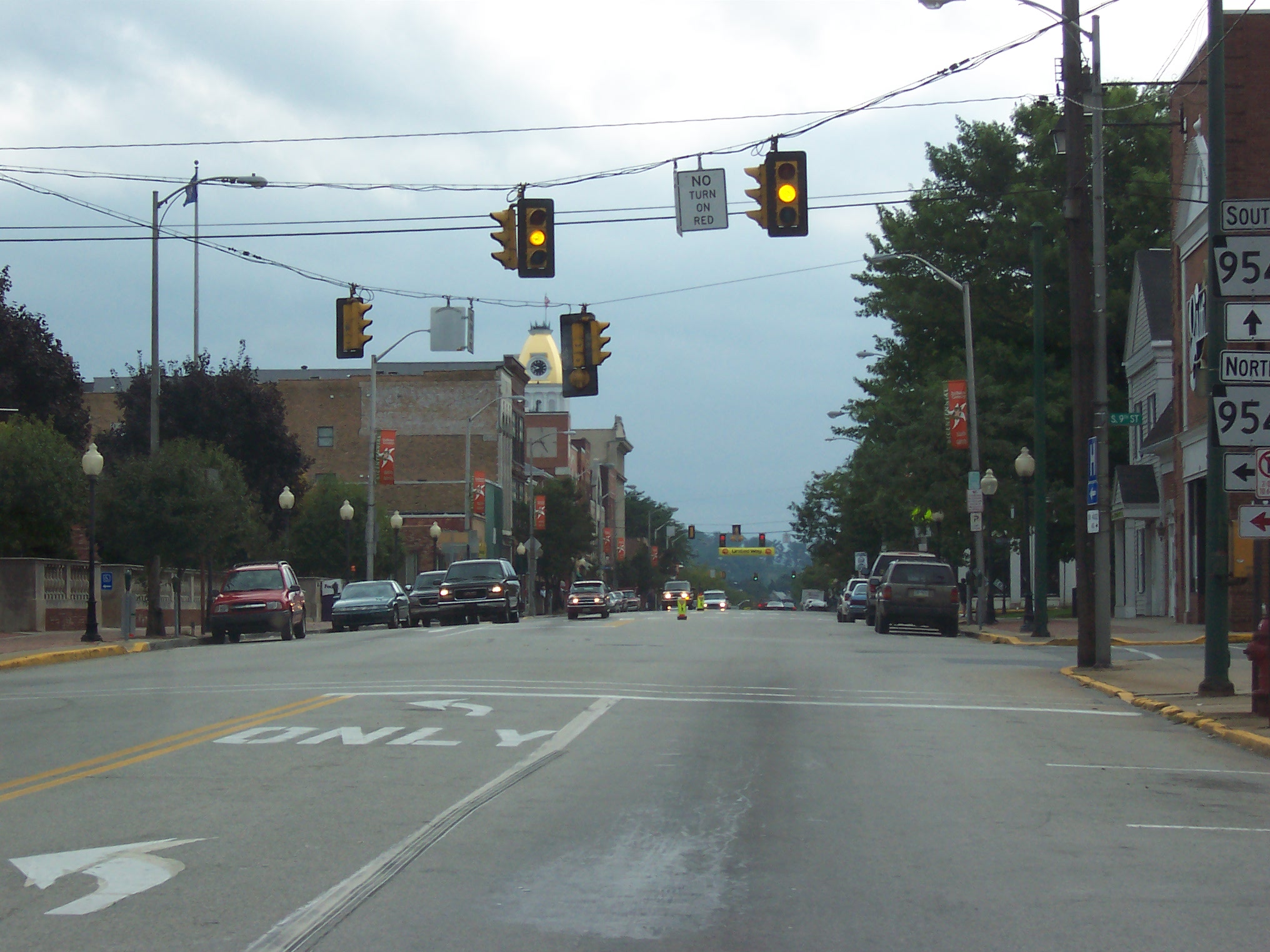 AG-1
4
[Speaker Notes: AG-1	Search for All Groups . . . Ready?]
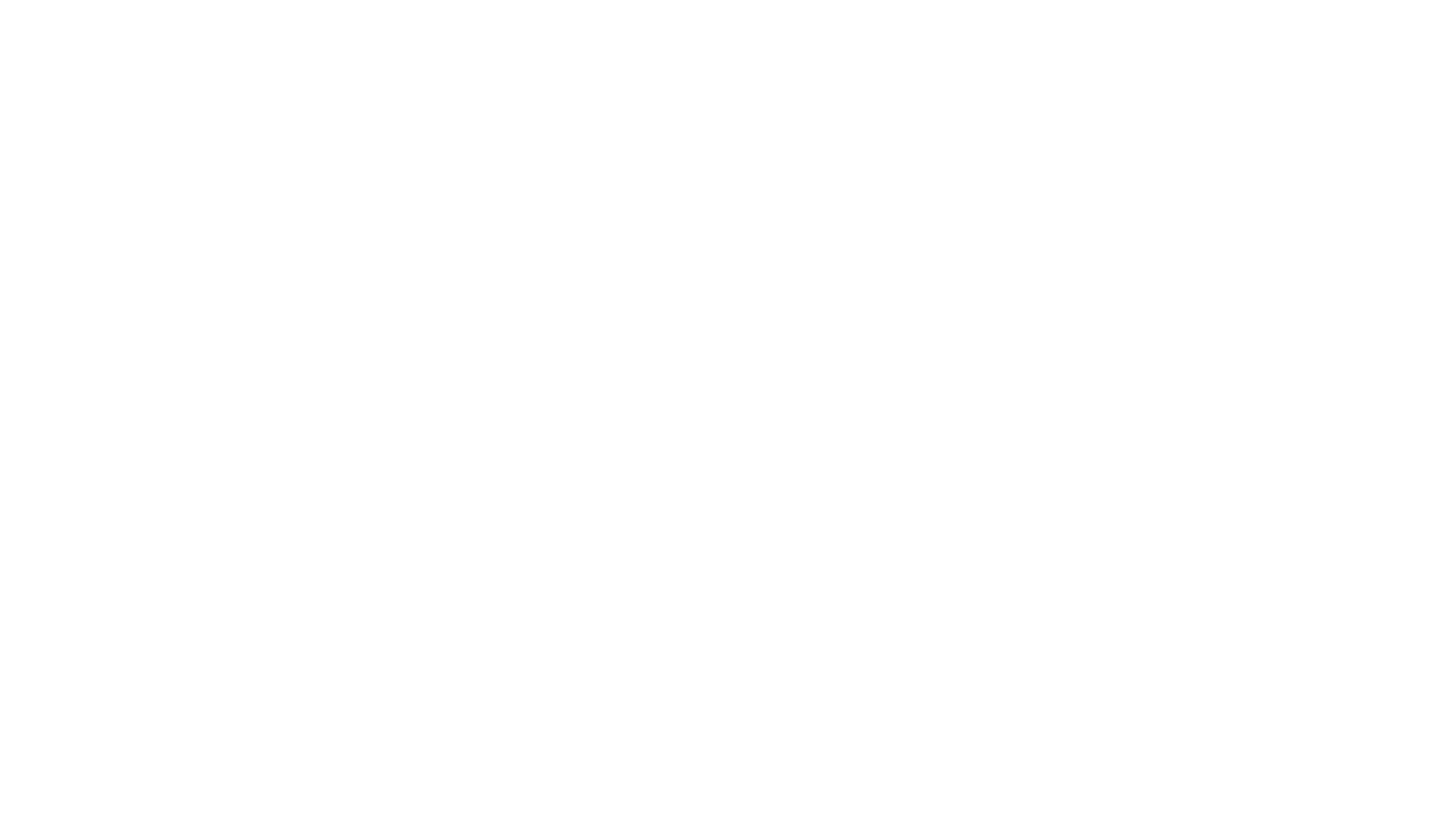 AG – 1 Questions
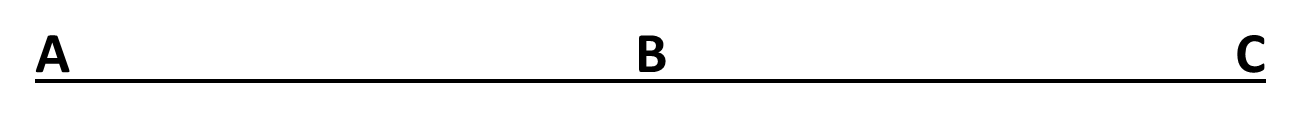 5
[Speaker Notes: After the slide is on the screen, select individuals to identify the various groups, e.g.

There are stop lines at this intersection.
There is a left turning lane only at this intersection.
Your sighting distance is good.

Once all the groups are identified, ask the following questions:
The traffic light is turning to green?	F
There is a pedestrian crosswalk ahead?	T
There is a motorcyclist in your lane?	F]
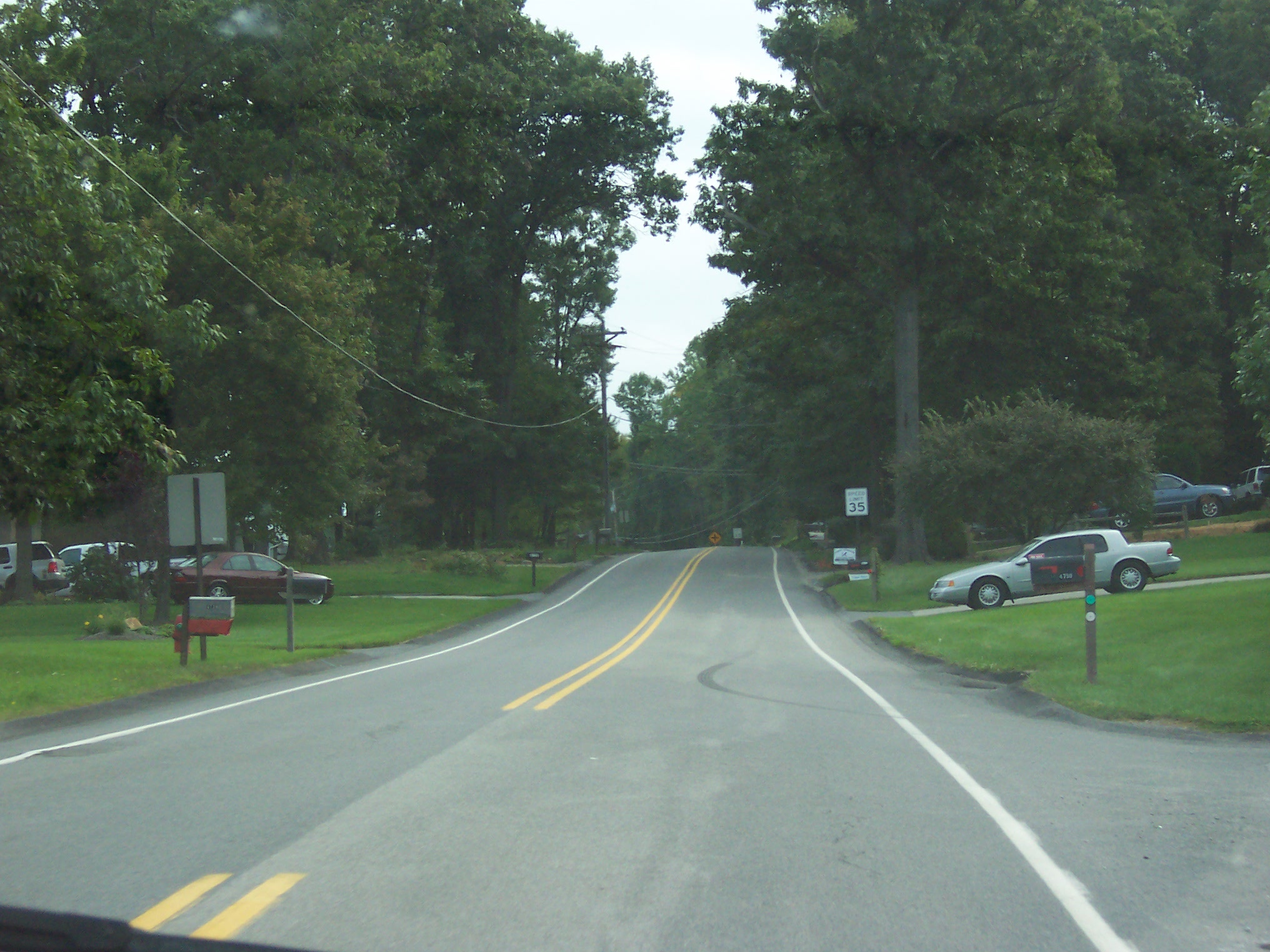 AG-2
6
[Speaker Notes: AG-2	Search for all groups . . . Ready?]
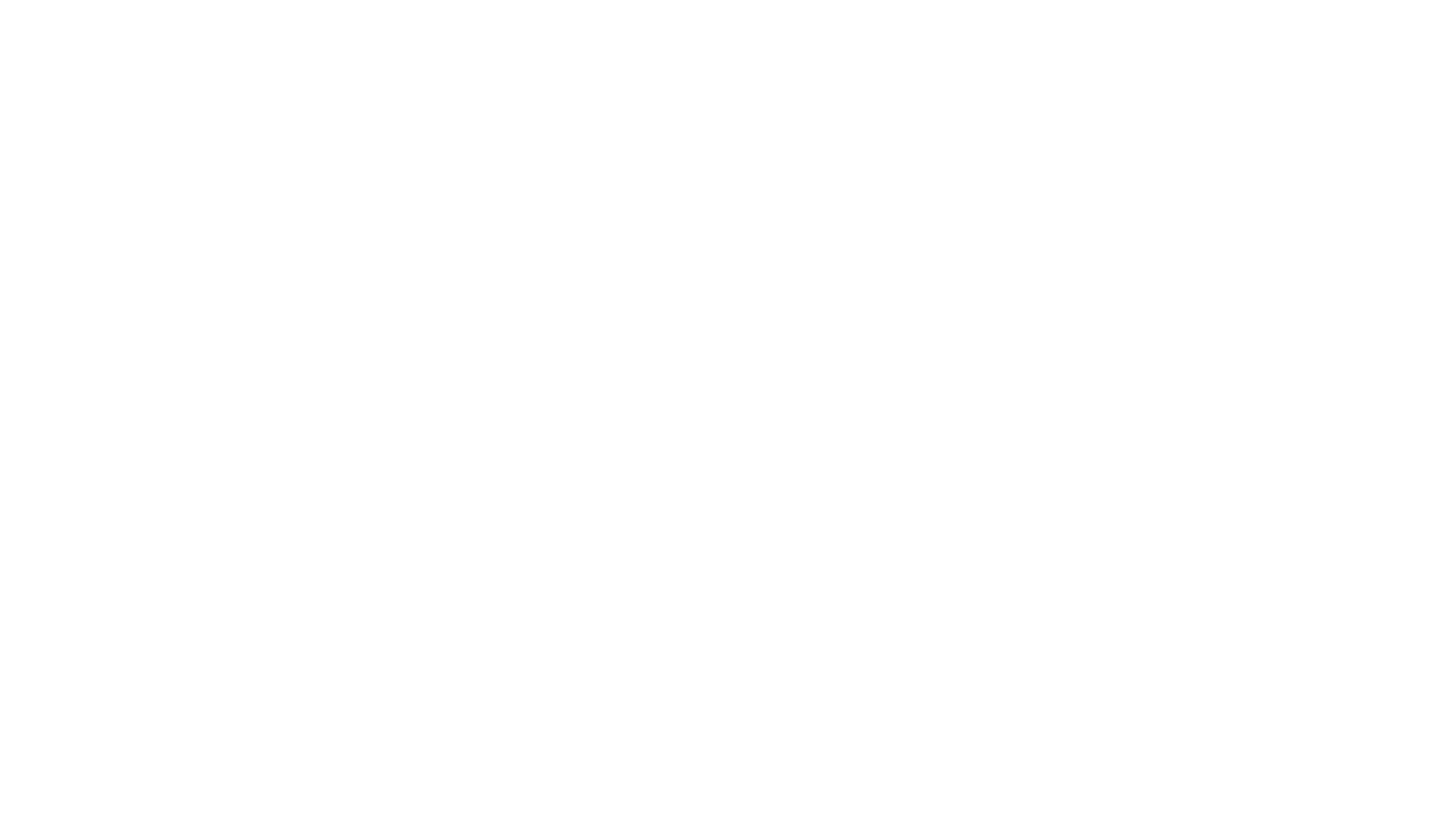 AG–2 Questions
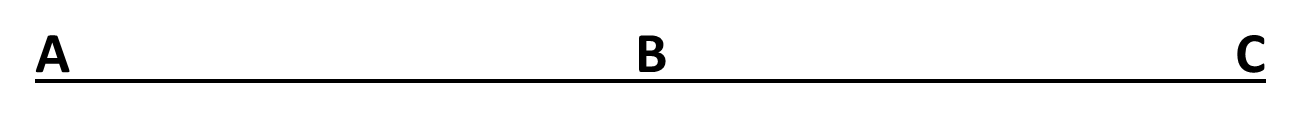 7
[Speaker Notes: After the slide is on the screen, select students to identify the categories

Sighting distance is reduced.
There are driveways to your left and right.
View to the sides is adequate.

Once all the groups are identified, ask the following questions:
You have a good sighting distance?
There is a car pulling out of a driveway ahead?
The roadway is level with the shoulder?]
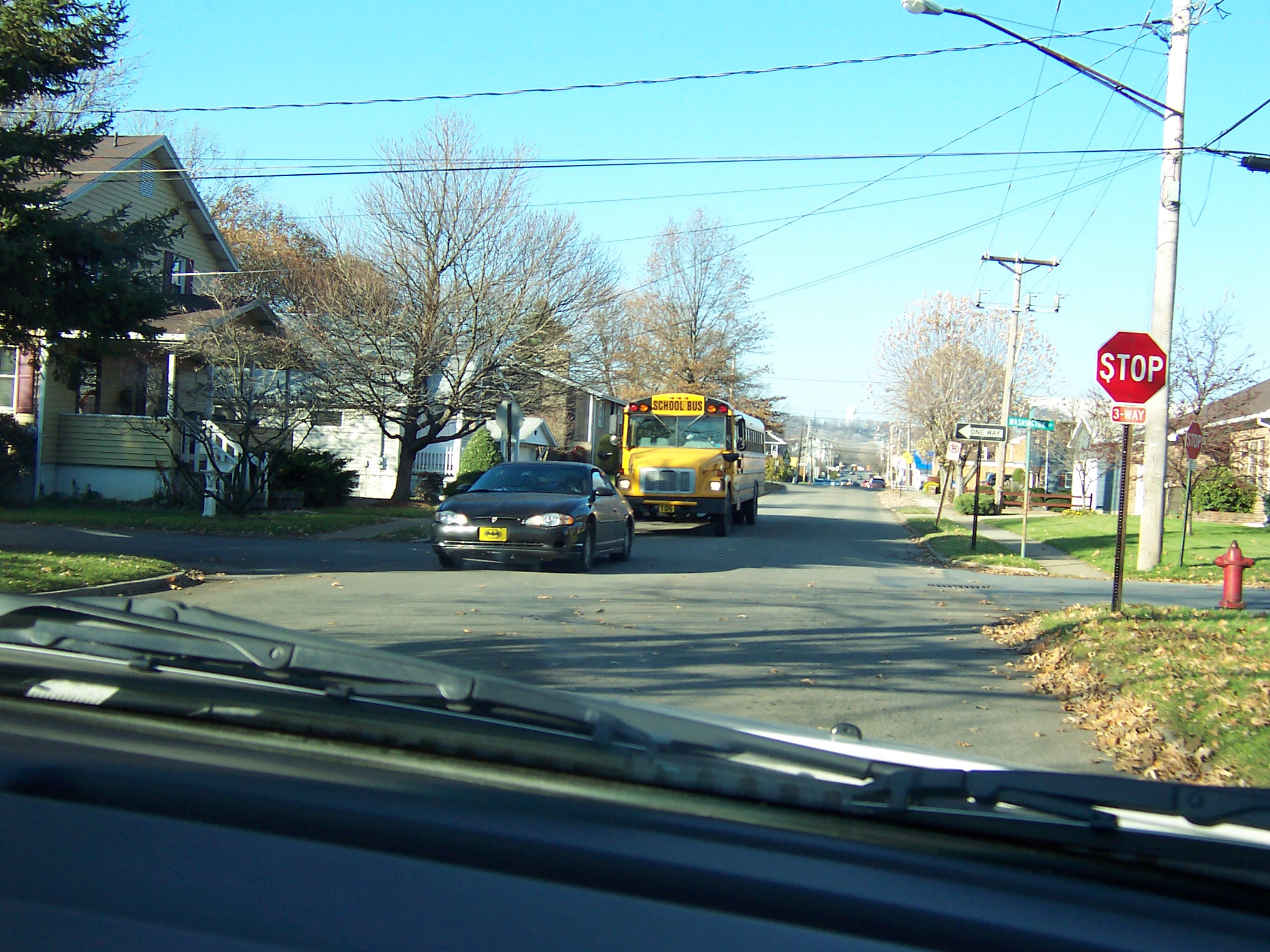 AG-3
8
[Speaker Notes: AG-3
Search for all groups . . . Ready?]
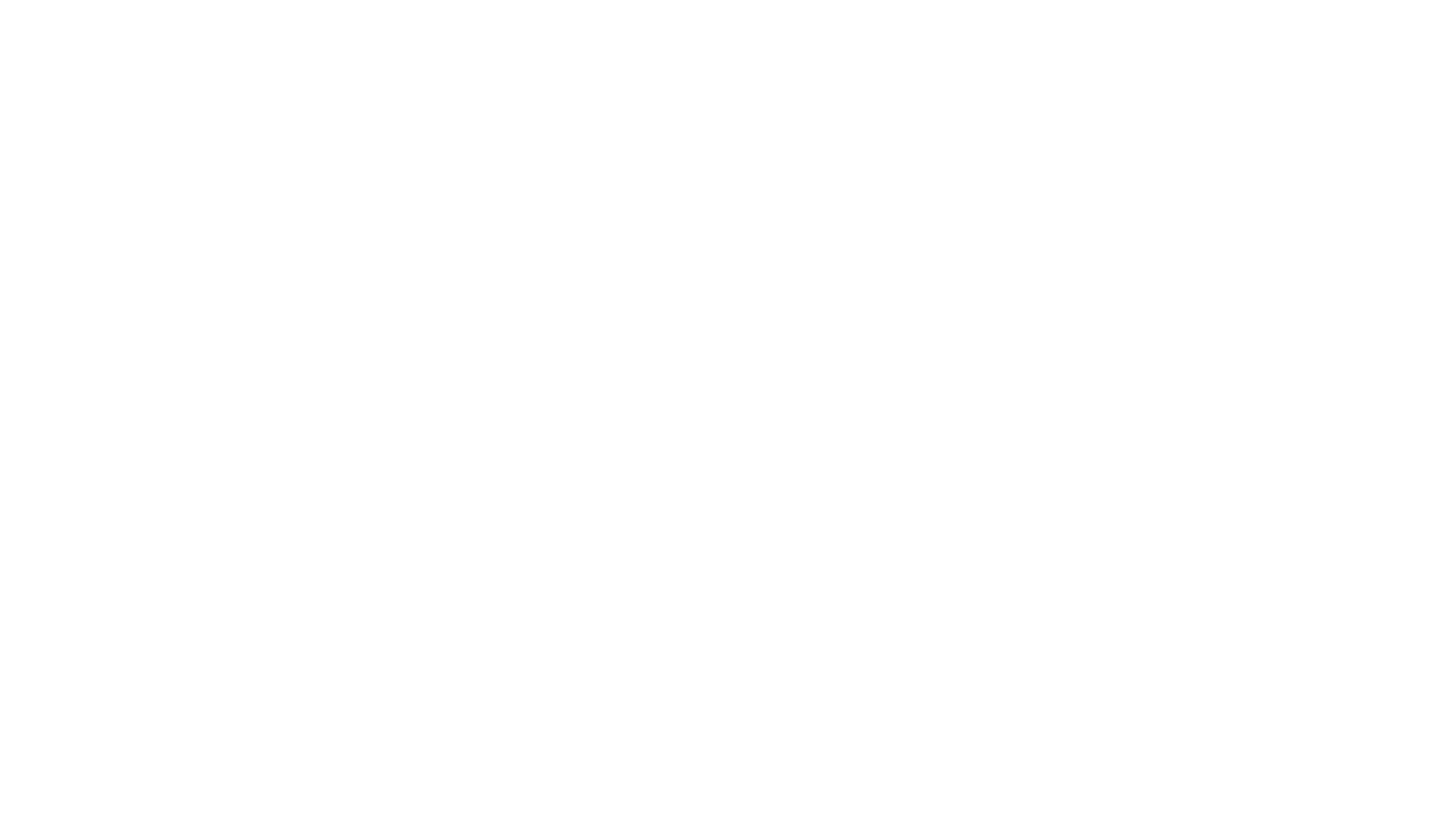 AG-3 Questions
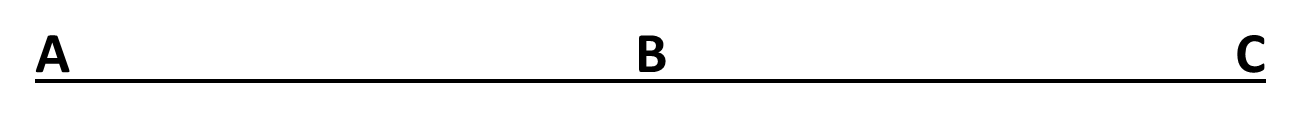 9
[Speaker Notes: There are children standing at the intersection?   F
The school bus has its lights activated?                 F
The intersection is a three way stop?	             T
Put A-3 back on screen for scoring and discussion.

False, there are no children in this scene.
False, the school bus lights are not activated but caution should be given.
True, underneath the stop sign indicates a three way stop.]
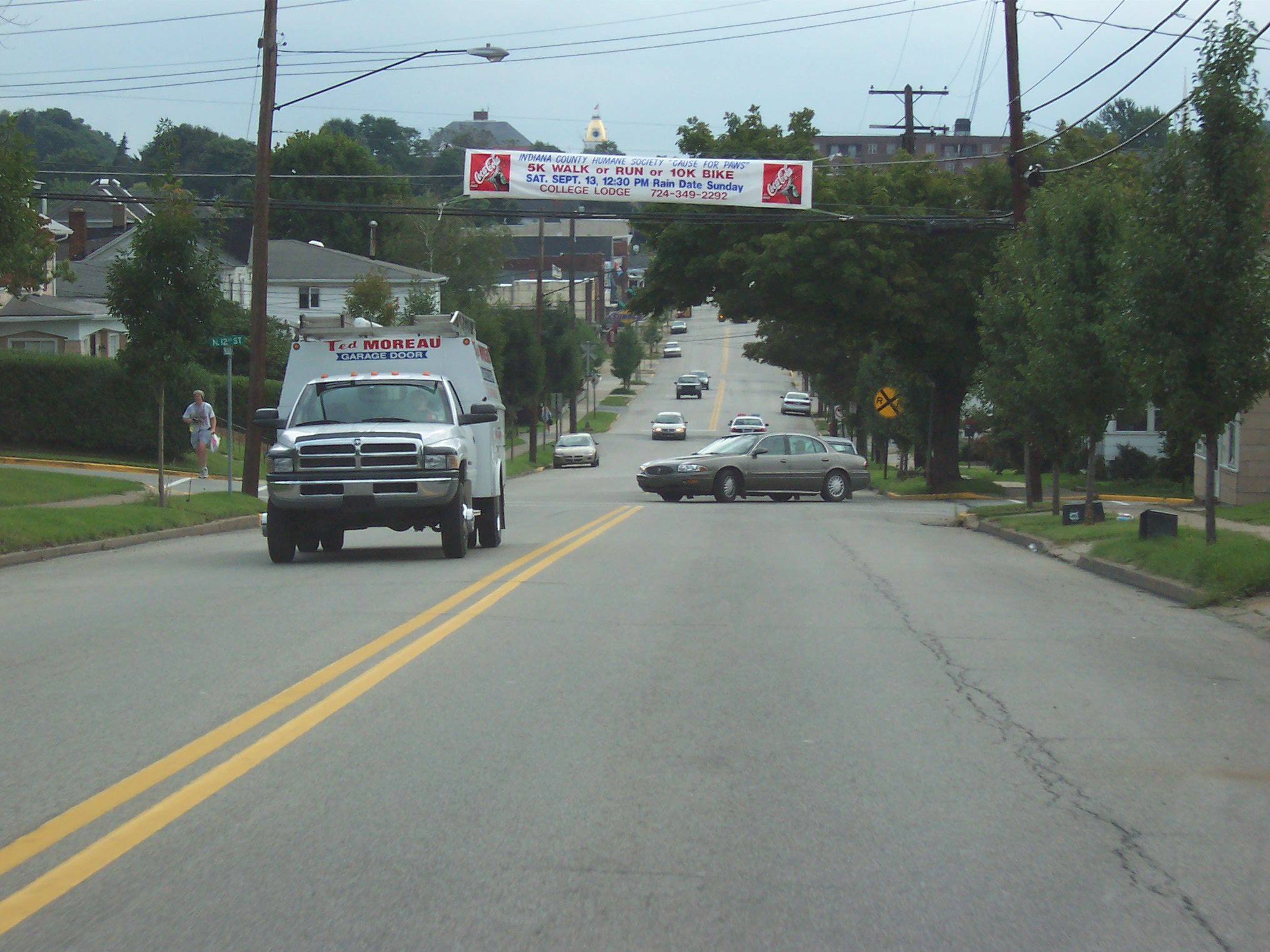 AG-4
10
[Speaker Notes: AG-4
Search for all groups . . . Ready?]
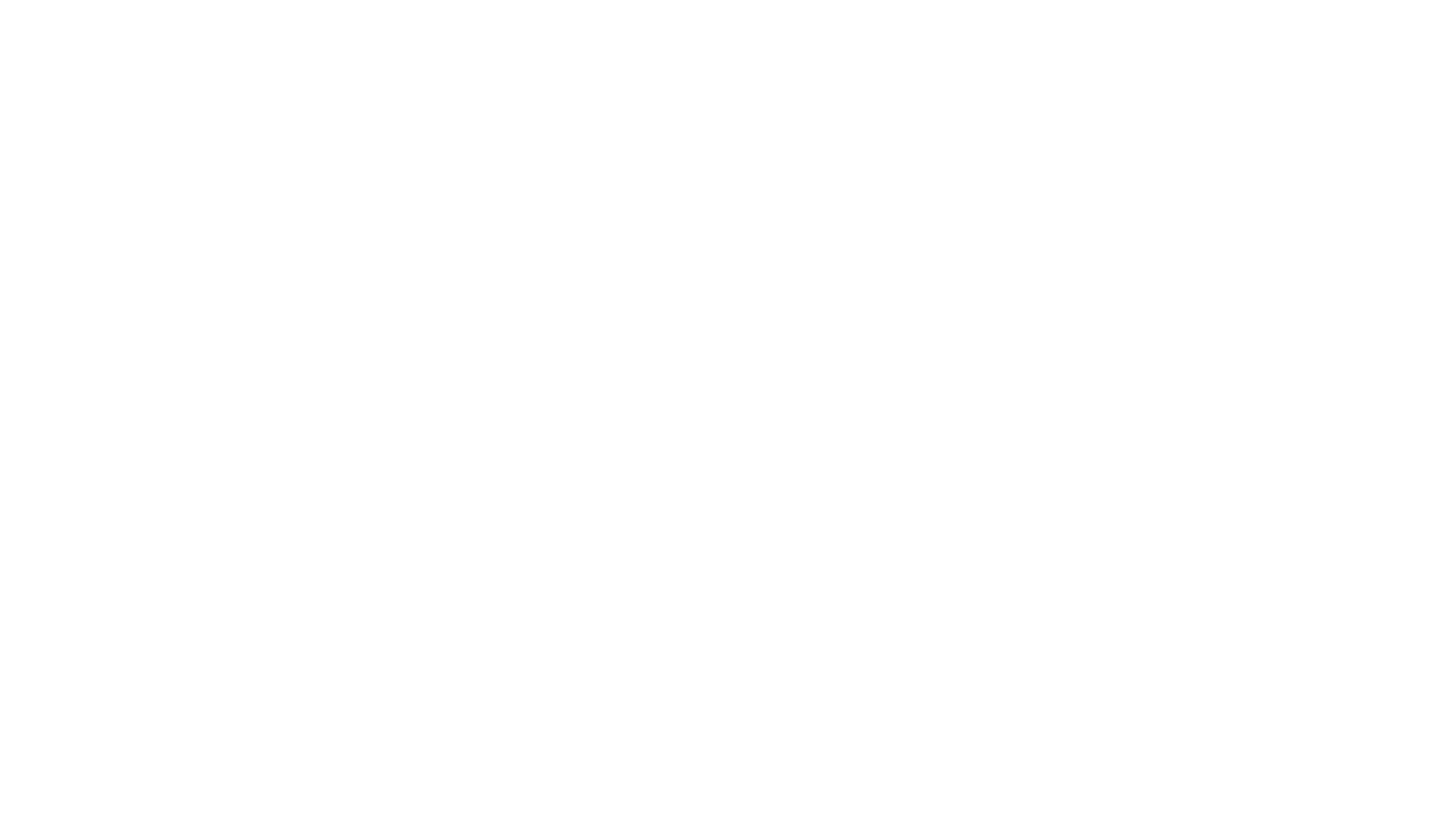 AG-4 Questions
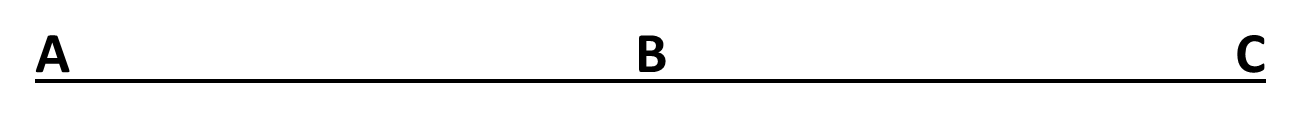 11
[Speaker Notes: There is a pedestrian standing along the right side of the roadway?
The oncoming vehicle has its left turn signal on?
The car in your lane ahead is making a left turn?
Put A-4 back on screen for scoring and discussion.

False, the pedestrian is standing along the left side of the roadway.
False, the oncoming vehicle is not signaling.
True, the vehicle in your lane is completing a left turn from the side street.]
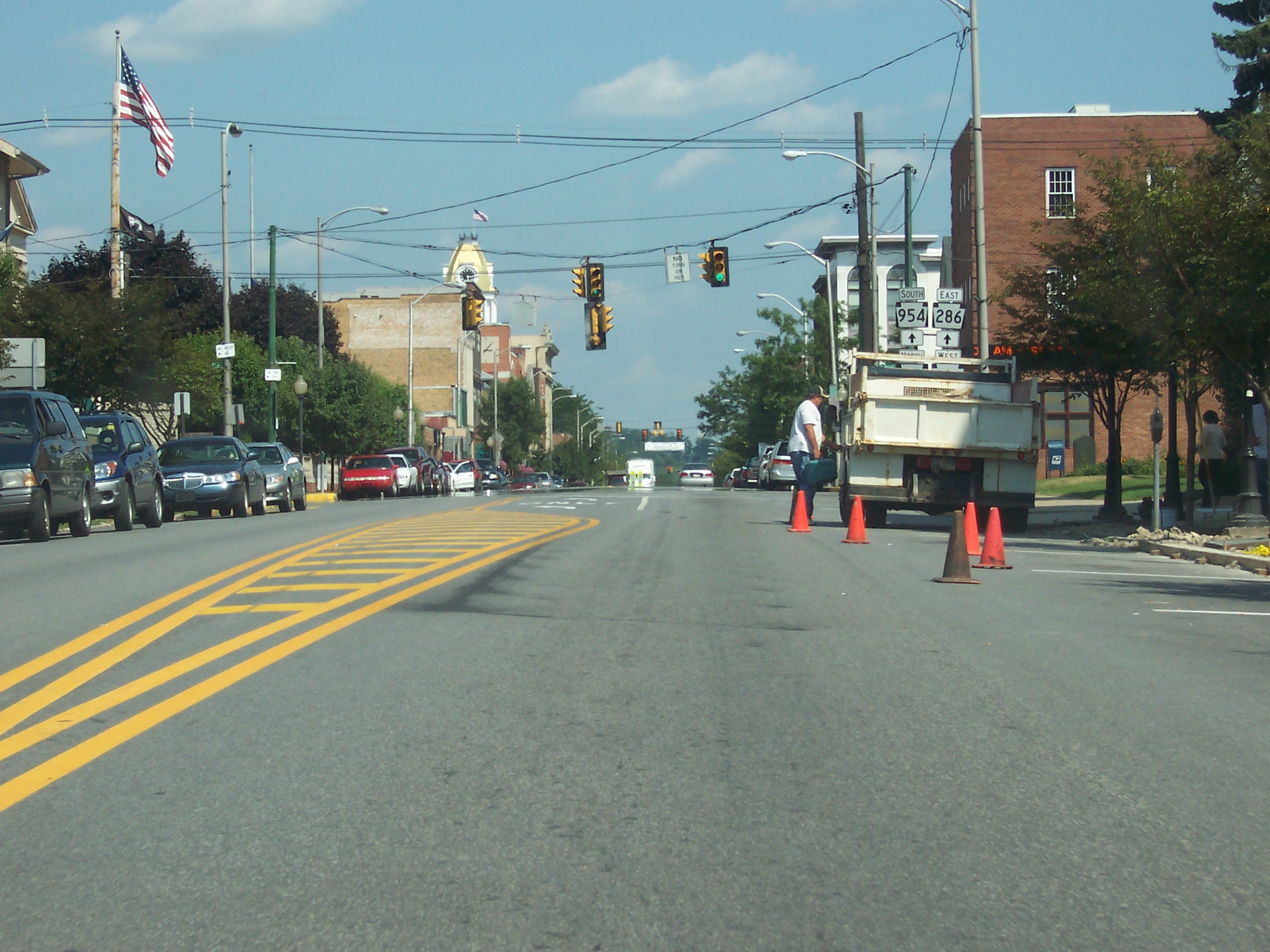 AG -5
12
[Speaker Notes: AG-5
Search for all groups . . . Ready?]
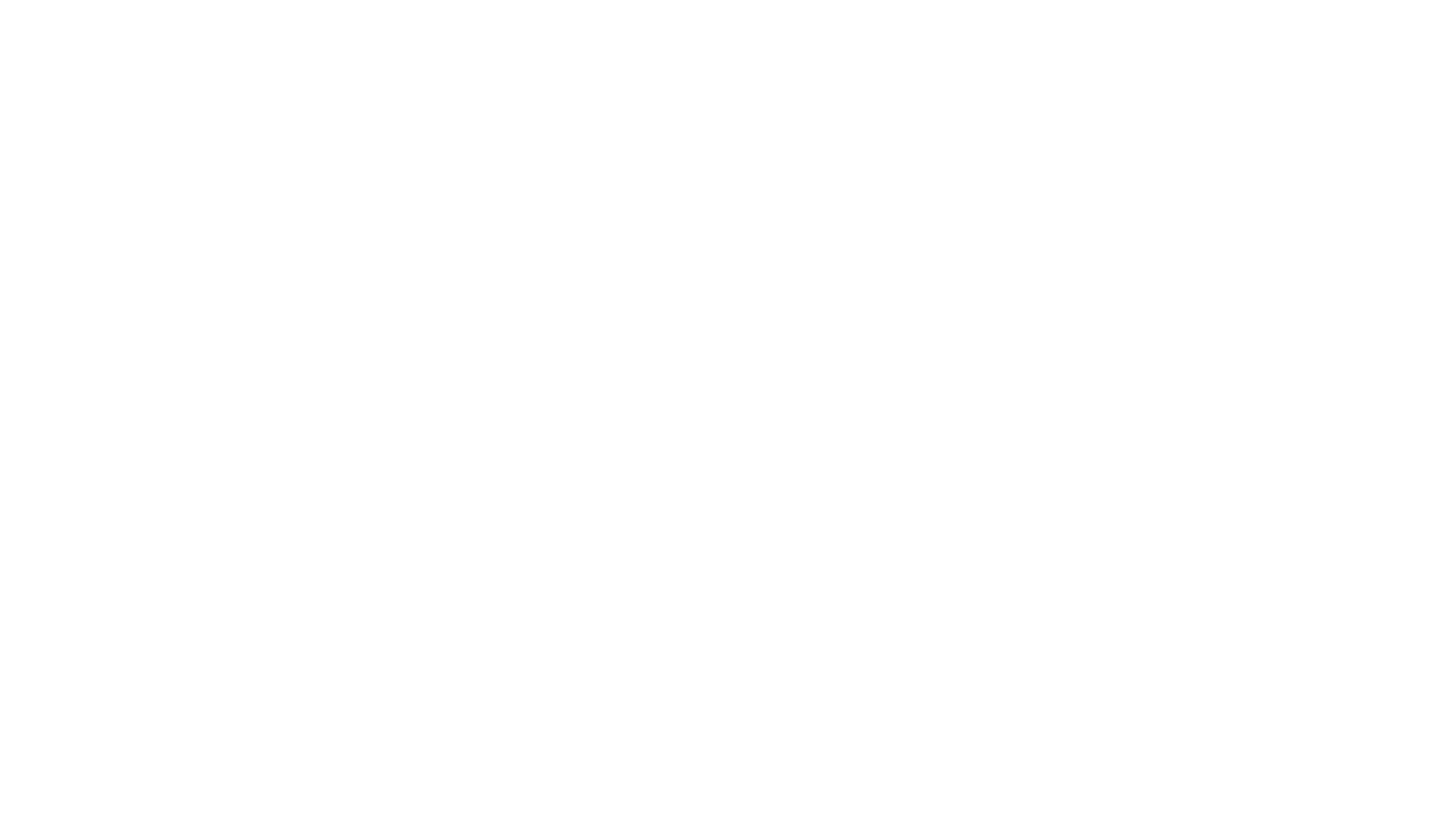 AG-5 Questions
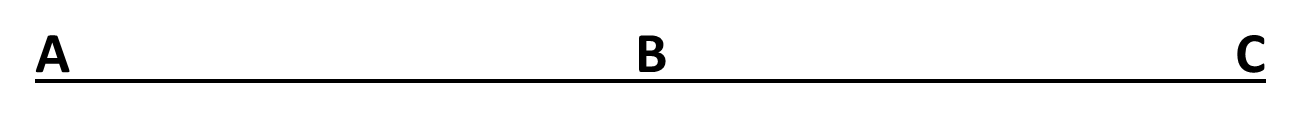 13
[Speaker Notes: The traffic light ahead is turning to red?  	False
You have limited space ahead?		True
There is a pedestrian standing on the roadway ahead?	True
Put A-5 back on screen for scoring and discussion.

False, the traffic light is green.
True, the space to the side is reduced ahead because of the pedestrian.
True, he is standing next to the parked truck.]
End Part 5A
Next:  Session 5B
All Groups Videos
14